Pensions updateLynne Galvin Regional OfficerSeptember 2020
Background
2
NHS Pension Scheme

Public service pension scheme

Open to NHS workers between 16 and 75.

Defined Benefit

Tiered member contributions 5% to 14.5% dependant on salary

Employer contributions (20% currently)

Member and Employee contributions used to pay benefits (excess paid to/shortfall paid by the Treasury)
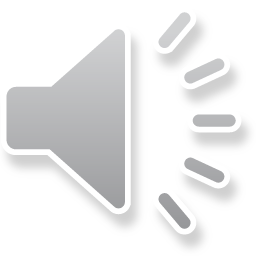 The Royal College of Midwives | www.rcm.org.uk
[Speaker Notes: Defined Benefit-promise to pay pension benefits based on salary and length of service.

NHS workers: directly employed, medical, dental and ophthalmic practitioners and trainees, general medical practice staff, eligible staff of independent providers (WOS), eligible staff of independent providers who have been granted access to the scheme by the Secretary of state.
Contribution Tiers have been adjusted in the past, currently set at these rates. Contribution tier is calculated on WTE earnings. This is being looked at because it is agreed it is not fair that pat time workers pay a contribution based on full time earniings and could be questioned under the equality act. Tiering in itself presents challenges when a member gets a promotion-they tend to move into a higher contribution bracket and so take home pay does not appear to be any higher. The Tiering system is to be reviewed to remove the cliff edges that cause this effect.
All contributions go into a pot with the Treasury and are used to pay those currently retired. Any shortfall is paid by the Treasry. There are mechanisms in place that review the scheme on a four yearly basis based on the valuation, the amount needed to pay those currently retired, and the amount required in the future. Adjustments are made via a regulatory framework to make sure it is fit for purpose.]
Background
2
NHS Workforce

1.6 million NHS workers in England and Wales

80% female

40% part time

Changes in life expectancy:
Male employees aged 60 in 1955 16.1% and 2006 30.1%
Female employees aged 60 in 1955 19.8%  and 2006 31.8%
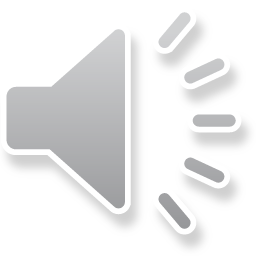 The Royal College of Midwives | www.rcm.org.uk
[Speaker Notes: 40% part time workers are paying contributions based on WTE pay.
Scheme members in 2006 clearly more likely to be accessing and using the pension. 
Interestingly, the most recent valuation demonstrated that life expectancy had fallen.]
Background
2
Purpose of the scheme

To provide valuable and competitive and secure retirement benefit for all those working in the NHS.

Recruit and retain staff.
Encourage return to work in the NHS
Support longer working.
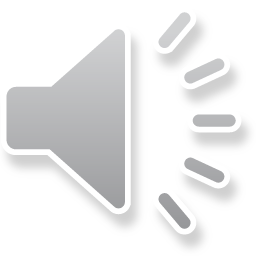 The Royal College of Midwives | www.rcm.org.uk
[Speaker Notes: Part of the Benefit package working in the NHS. 
Longer working by building in flexibilities in relation to accessing pension, and returning to work or drawing down some Pension and continuing to work.

NHS workers: directly employed, medical, dental and ophthalmic practitioners and trainees, general medical practice staff, eligible staff of independent providers (WOS), eligible staff of independent providers who have been granted access to the scheme by the Secretary of state.]
Schemes
2
1995

Annual Pension worth 1/80th of the best of the last three years (final salary)
Lump sum 3 x pension. 
Normal pension age 60. Minimum pension age 55.

2008

Annual Pension worth 1/60th of reckonable pay per year (final salary)
Option to exchange part of pension for cash at retirement to a limit
Normal Pension age 65. Minimum pension age 55.
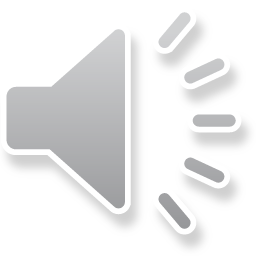 The Royal College of Midwives | www.rcm.org.uk
[Speaker Notes: Different schemes because of reforms over the years. Depends on age and date of joining which scheme. 
Special class benefits to certain occupations (MW, nurses, HV, physios) if joined before 6 March 1995. Can retire at 55 with unreduced benefits provided last 5 years of membership is in special classes.
Reforms of the scheme in 2008 –Existing members could choose (Choice exercise) to move to the new scheme but would keep the same pension age-60 for most but 55 for special classes.

Accrual rate-The proportion of your earnings you get as a pension for each year in the scheme.

Pension is calculated by: Pensionable earnings divided by accrual rate times by number of years service.

Both 1995 and 2008 schemes total membership cannot exceed 45years. Minimum age of joining is 16. Not the best schemes if in this situation member wants to work longer.]
Hutton report 2011
2
Financial sustainability
Changes in life expectancy
Fairness between lower and higher earners
Reformed scheme from 1 April 2015

Public Service Pension Act 2013

Legal framework 
NHS Pension scheme regulations.
Cost control
Pension Board
Pension scheme advisory Board
Technical advisory group
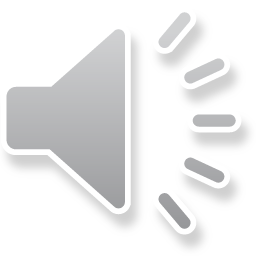 The Royal College of Midwives | www.rcm.org.uk
[Speaker Notes: Hutton reviewed all Public sector pension schemes. Aim to make sure affordable, sustainable, fair to both the public sector workforce and the tax payer.
Hutton Recommendations: Career Average Revalued Earnings, NPA=SPA, Clear cost ceiling and stabalisers, Independent oversight and governance, legal framework, commonality across the public services.

Pensions Act-Pension Board, scheme advisory board and Technical Advisory Group  all joint seats: employers and trade unions with Government actuary department and first actuarial (independent). NHS business services authority who administer the scheme.]
Reformed 2015 Scheme
2
Annual pension worth 1/54th of each years pensionable earnings (Career average)

Option to exchange part of pension for a lump sum

Pension age is equal to state pension age.



The 2015 reforms were introduced on the 1 April 2015 to all new starters and some existing Pension scheme members

Decision to provide protection

Those within 10 years of normal retirement age on 1 April 2012-full

Those outside of that (between 10 and 14 years) - tapered last taper February 2022
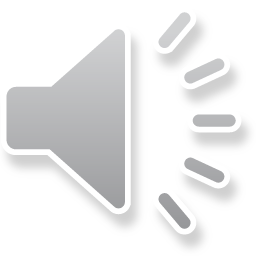 The Royal College of Midwives | www.rcm.org.uk
[Speaker Notes: Considerable push back from Trade Unions to the 2015 reforms. Member contributions were increased by 3.2%-big rise. Difficult consultations on these rises with TU’s. Offer of better accrual rate and some protection arrangements in order to gain agreement.]
McCloud / Sergeant Employment Tribunal
2
Firefighters and Judges took forward claims of age discrimination in respect of the protection arrangements.

December 2018 Court of Appeal ruled that the protection DID give rise to unlawful discrimination

July 2019 Government agreed that the judgement read across all public service pension schemes.

In order to remove the discrimination the Government must ensure equal treatment retrospectively to 1 April 2015 and prospectively to 1 April 2022 (Remedy period)

Scheme members will be able to choose  to stay in their legacy schemes or move into the reformed scheme for the remedy period.

That decision is unique to that individual and very much dependant on when they plan to retire
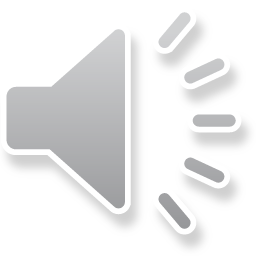 The Royal College of Midwives | www.rcm.org.uk
[Speaker Notes: The Government plan to move all scheme members into the reformed 2015 scheme on the 1 April 2022.]
Pension Consultation 2020
2
In July the Government launched a consultation document that ran until 11th October.
They wanted to know what Pension scheme members felt about when this choice is to be offered – either immediately after 1/4/22 (immediate choice) or when they retire (deferred choice underpin).
The SAB responded as part of their work. The RCM also be responded on behalf of its members. 
The RCM response indicated that we believe that member choice should be at retirement (deferred choice underpin) because: 
You may not know now the age at which you will chose to retire 
career progression 
promotion 
increase in hours
do not know if there will be any changes to the state pension age. 
If you chose immediately without this knowledge, the choice could not be reversed.
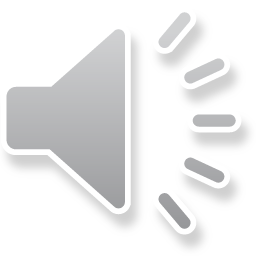 The Royal College of Midwives | www.rcm.org.uk
[Speaker Notes: Initial discussions have been pointing more to the deferred choice underpin being  preferred. The decision to remain in your legacy scheme could be heavily influenced I your retirement age. If for example you are in the 1995 scheme and want to retire at 65, you would benefit from being in the 2015 scheme. It is also influenced by future salary increases. Example 1 in Pensions consultation. Nurse in 2008 legacy scheme 45yrs old in 2012-no protection. Salary £30,000 in 2015, future increases of 1% above inflation and retires at 65yrs onld. In 2008 scheme would get £5,450 PA in 2015 scheme £6,040 PA. Better off receiving benefits from 2015 reformed scheme.]
Where do I go to find out about my pension?
2
Total Reward statement-should be being promoted in your Trust now

More than just your Pension-all benefits

Via ESR

www.nhsbsa.nhs.uk (England and Wales)



https://www.youtube.com/watch?v=MHDfbMuRfr0


We are unable to provide any personal advice on your pension. You should seek advice from an independent financial advisor.
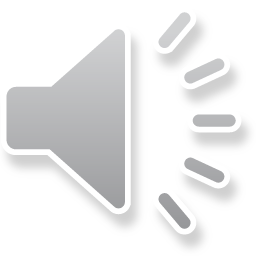 The Royal College of Midwives | www.rcm.org.uk
[Speaker Notes: The Government plan to move all scheme members into the reformed 2015 scheme on the 1 April 2022.]
For further information:

Website: www.rcm.org.uk  Telephone: 0300 303 0444  Email: info@rcm.org.uk

www.facebook.com/midwivesRCM  @MidwivesRCM  midwives_RCM
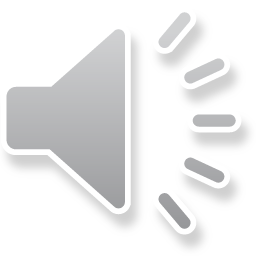